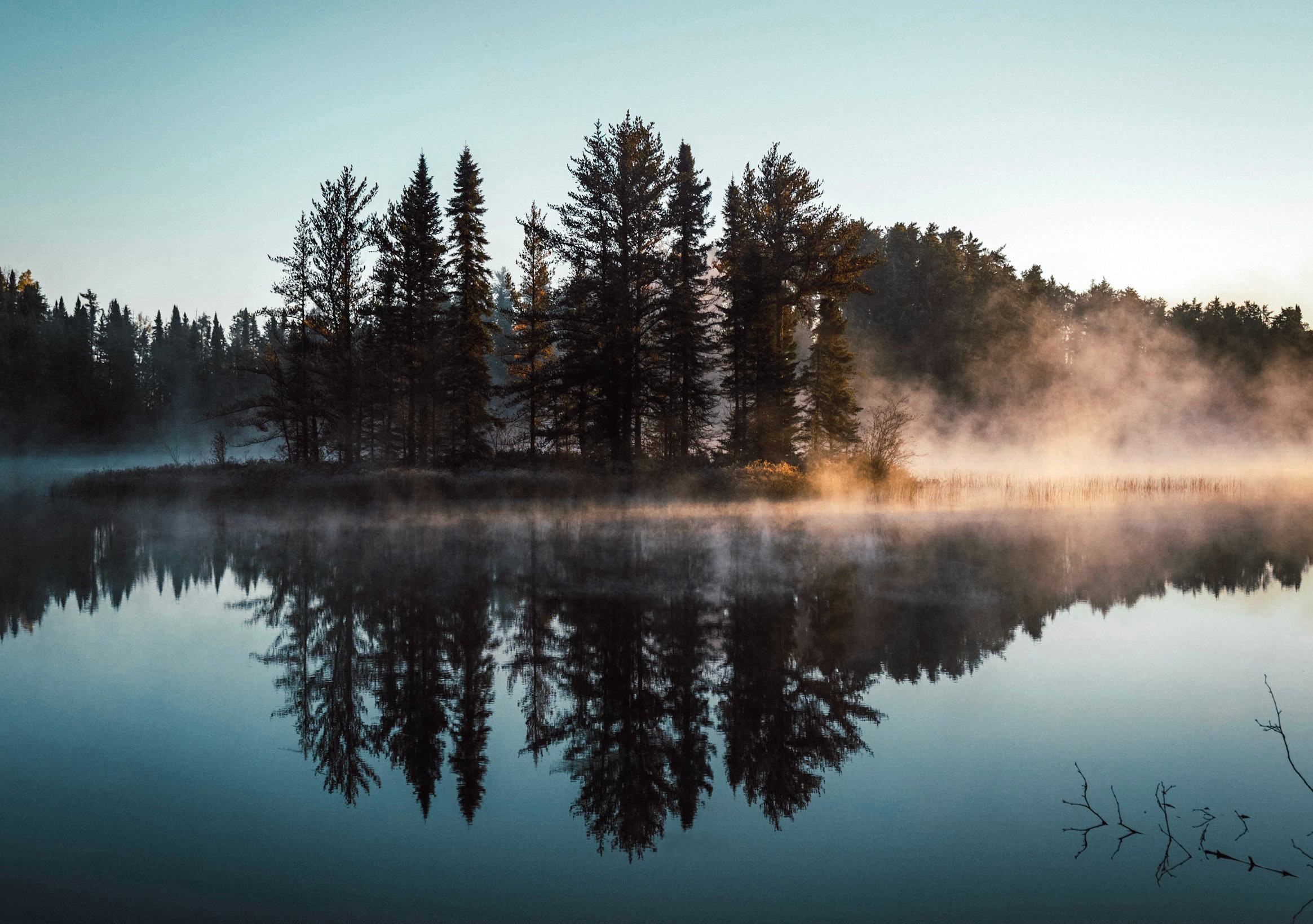 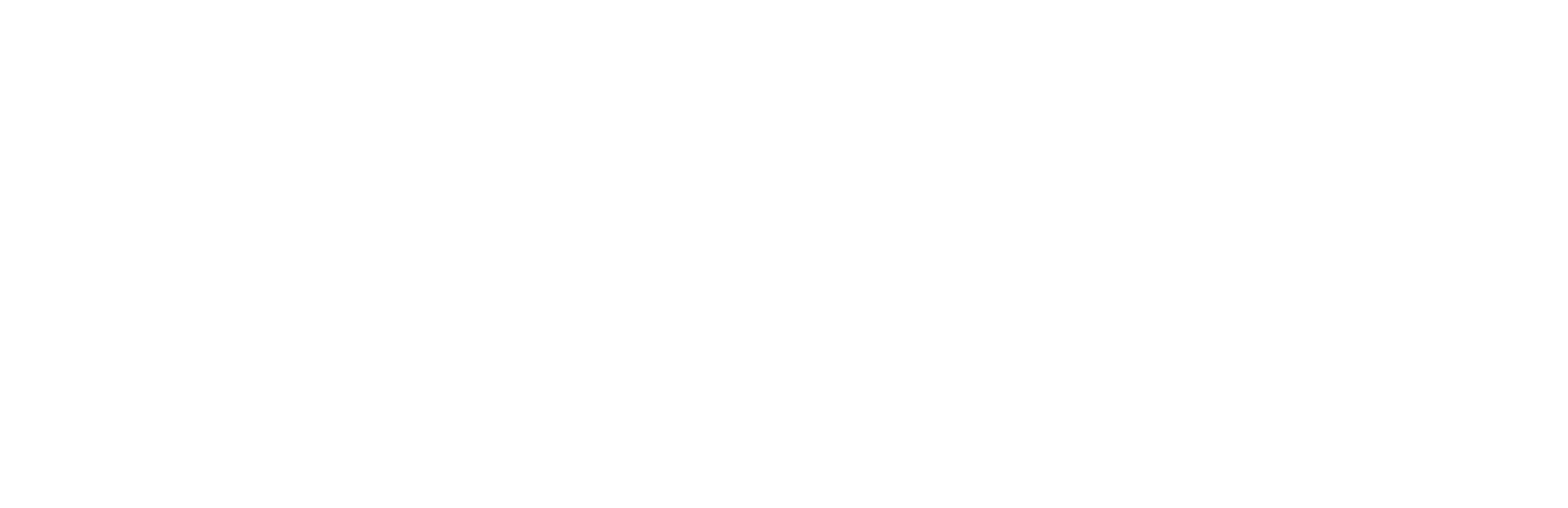 James St. Subdivision Phase 2
Neighbourhood Construction
July 2023
Welcome & Introductions
Presenters today are:
Karla Bailey, Vice President, System PlanningAsset Management & Engineering
Mitch Dziurda, Design Engineer
[Speaker Notes: Christina]
James St. Subdivision Project Extents
Redwood Ave.
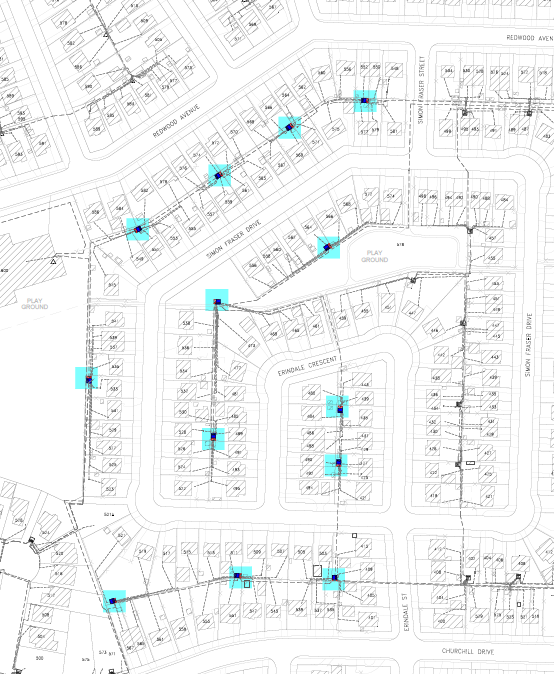 Champlain Pl.
Simon Fraser Dr.
Churchill Dr.
[Speaker Notes: Colored lines indicate where new poles and wires will be, a full pdf map will be posted on the website for download and viewing afterwards.
Notice that Synergy North poles and wires are located in backyard easements throughout the area]
Synergy North Owned Assets
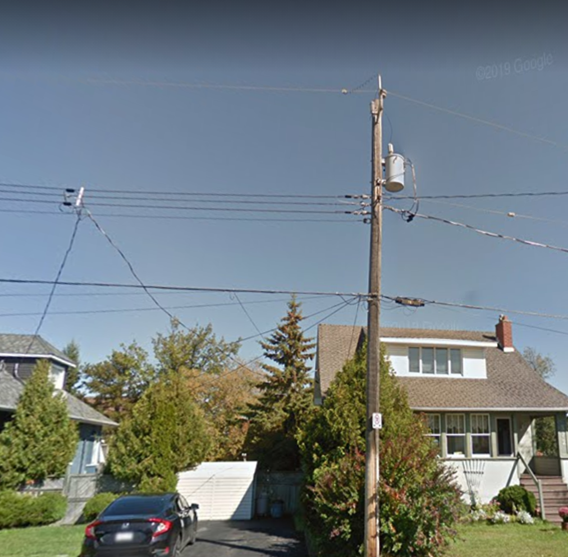 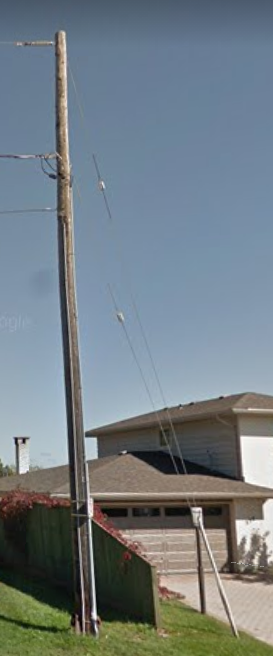 Transformer
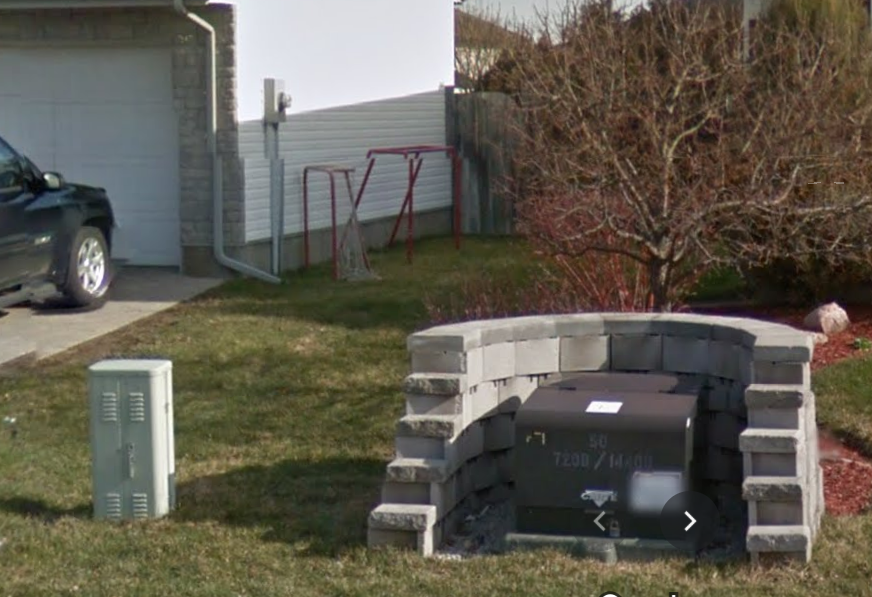 Meter Base
Wires
Transformer
Pole
Anchor
[Speaker Notes: What we own – meters, transformers wires, poles
What we do not own – telecom boxes and wires on the bottom]
What to expect when we’re in your neighbourhood
Padmount Transformer Replacement
Excavation
Settling and backfill material
Access and Cranes
Outages
Occur during service changes
Traffic disruptions
Follow traffic rules, no closing of roads
Noise
OHSA guidelines
[Speaker Notes: Padmount	- excavation can be several meters around the existing transformer location
	-Backfill material mounded to accommodate for settling
	 - Designated utility easement, SNC will be using cranes 
Outages 	- Receive notice with point of contact if questions
Traffic 	- Several Vehicles, some will be subcontractors
	- In construction zones – please slow down
Noise 	- Crews operate during 8-4 and follow the occupational health and safety act 
Access	-through driveways and yards]
Forestry
Notices
Will be sent to all customers prior to trimming
Encouraged to contact SNC to provide comments and discuss options for trees
Trimming
Site visits for vegetation that requires trimming
Trees could be cleared up to 3m to provide access to padmounted equipment
All clippings will be cleaned and cleared
[Speaker Notes: 1) Mail out notices to customers in project
2) Upon completion of a site visit Synergy North will determine the scope of work for each property
3) Customers will be contacted via mail and telephone to consult on the scope of work]
Forestry
“Plant the right tree in the right place”
Appropriate types, sizes, locations
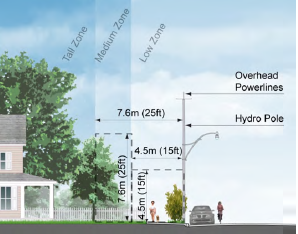 [Speaker Notes: When looking at landscaping options, remember to consider height and location
Look at the mature height when planting near power lines and plant taller trees away from lines and only low compact species new power lines. 
Coordinate with City of Thunder Bay on planting in boulevards]
James St. Subdivision
Statistics
Residential, 114 customers
13 new padmount transformers
~2,207m of refurbished cable
Total project cost :  $700,000
[Speaker Notes: Cost includes equipment, labour, trucking]
Typical Design Practices
Typical underground projects are designed in a “like-for-like” manner
New equipment locations remain as close as practical to existing locations
Obstructions
[Speaker Notes: “like-for-like” means that we replace it in the location where it existed, but for current standards and loads]
James St. Subdivision Project Extents
Redwood Ave.
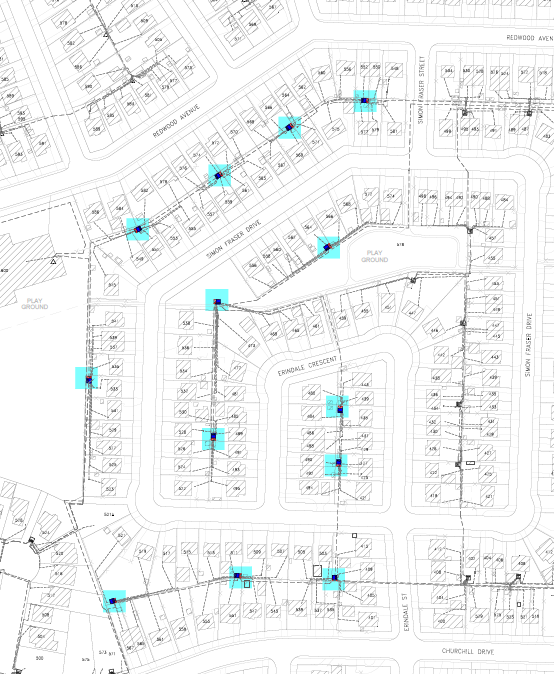 Champlain Pl.
Simon Fraser Dr.
Churchill Dr.
[Speaker Notes: Colored lines indicate where new poles and wires will be, a full pdf map will be posted on the website for download and viewing afterwards.
Notice that Synergy North transformers are located in backyard easements throughout the area]
System Changes highlighted
Orange
New pole, anchor or wire in a location where it did not exist prior
Blue
Moving overhead wires underground or underground replacement
Green
Change to the existing plant, extra wire or pole shift less than 5m
[Speaker Notes: Show a series of maps indicating where our replacement is not a “like-for-like” replacement]
Blue Changes (transformer replacement)
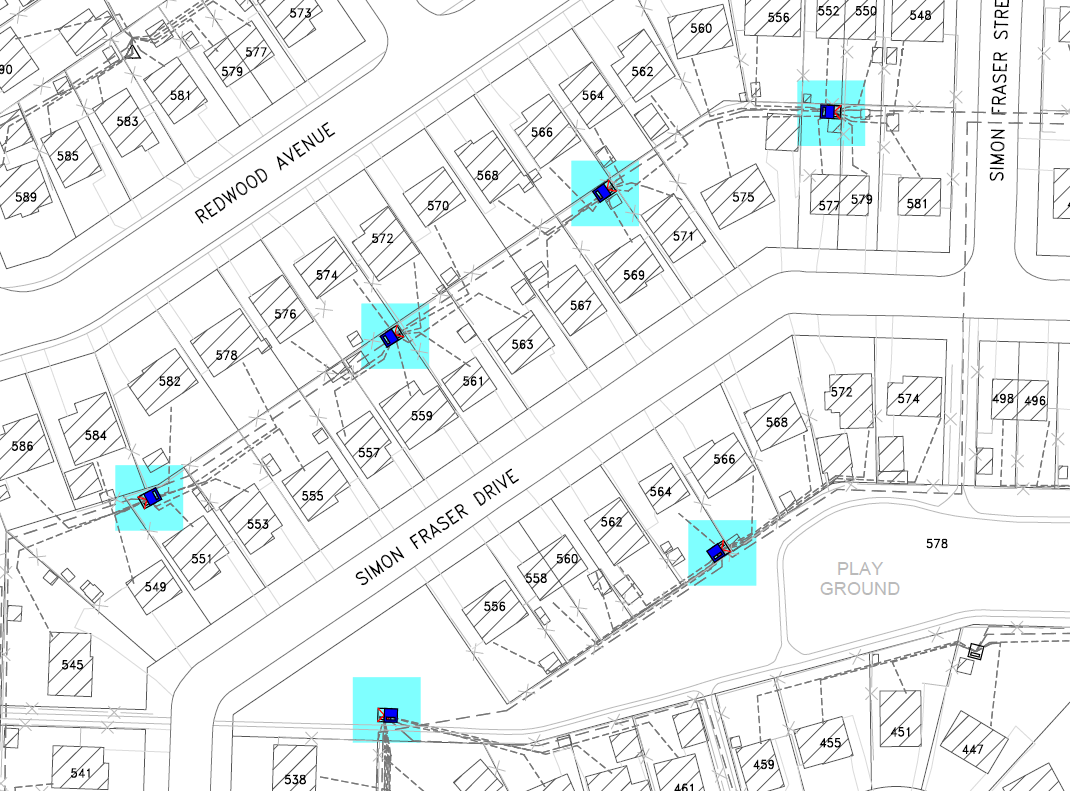 Blue Changes (transformer replacement)
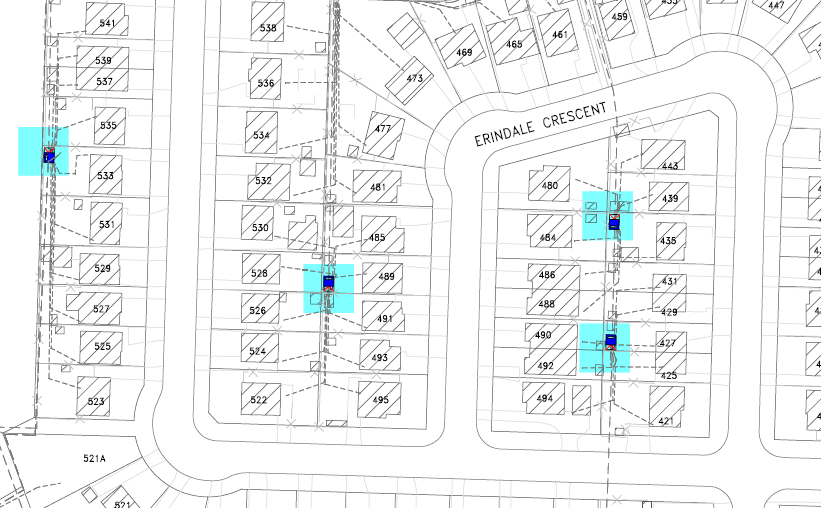 Blue Changes (transformer replacement)
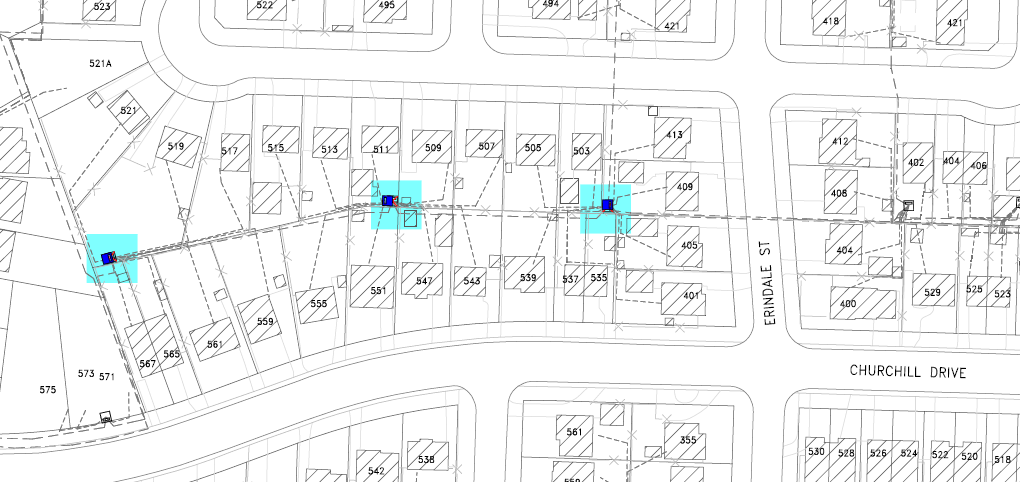 Schedule
2023
Forestry (As Needed)
Surveying (Completed)
Site visits (Early August)
Transformer Replacement (September/October)
[Speaker Notes: Certain types of work are seasonal – ie. with reference to leaves on trees and when the ground is thawed and dry
Explain Surveying
Our timing can change based on snow thaw and freeze]
When You Can Expect To Hear From Us
Neighbourhood Meeting
Optional Forestry Notice (phone call or email)
Obstruction Notice – (phone call or letter mail)
Notice of Project (letter mail – 3 weeks prior to construction )
Outage Notice (letter mail or automated call)
[Speaker Notes: When you can expect to hear from Synergy North

Neighbourhood meeting before any work to begin
Forestry notice if trees being cut 2-3 weeks before cut
Notice of Project is usually 3 weeks before construction – next year
Obstructions notice - which doesn’t allow us to access existing pole location or new pole location 
Outage notice is one week letter mail and automated call]